Число и цифра
7
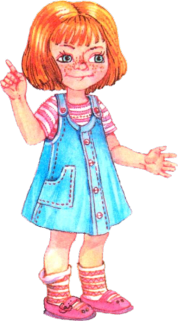 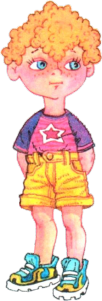 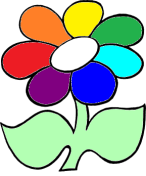 Я нашёл в дупле у белки
Пять лесных орешков мелких
Вот ещё один лежит,
Мхом заботливо укрыт.
Ну и белка! Вот хозяйка!
Все орешки посчитай-ка!
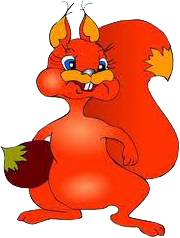 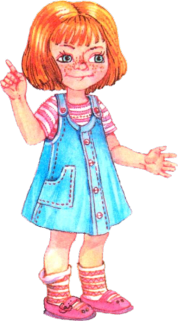 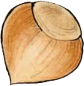 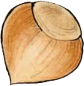 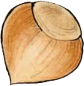 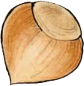 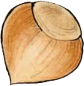 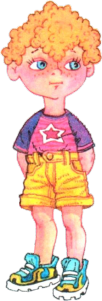 5 + 1 = 6
1 + 5 = 6
2
1 + 1 =
4
3 + 1 =
2 + 1 =
5 + 1 =
3
6
5
4 + 1 =
5
3 + 2 =
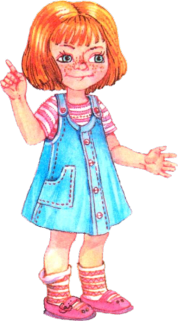 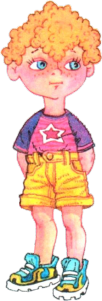 4
3
2 + 2 =
1 + 2 =
123456
7
89
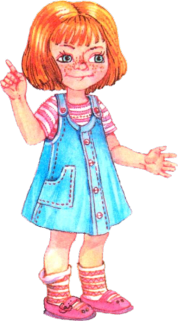 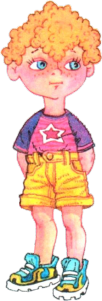 В тёмном небе звёздной ночью
Я нашёл семь ярких точек.
Семь горящих глаз нашёл,
Называется ковшом.
1+6=7
6+1=7
2+5=7
5+2=7
3+4=7
4+3=7
запомни
6+1            
		  5+2    = 7		           	     4+3
2+5=	        3+3=	    4+2=
 4+3=        1+6=	    3+2=

 
5  	  =7		6          =7
         3 =6		   2 =7
6         =4        7         =2
Цифра семь! Цифра семь!
Цифра лёгкая совсем!
Я косу принесу
И срисую ту косу!
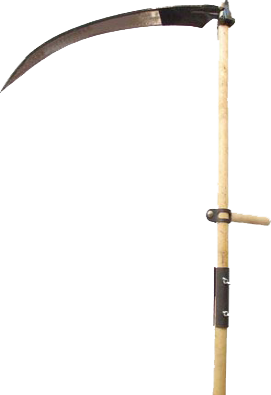 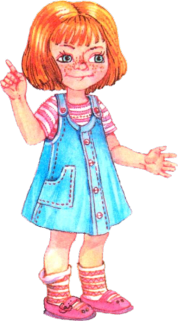 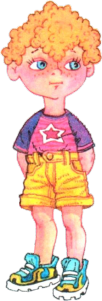 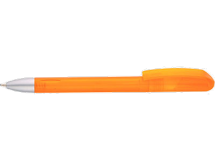 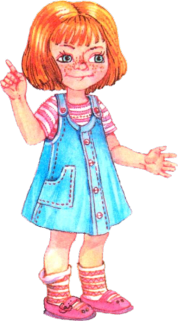 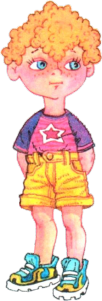 5 + 2 = 7
4 + 3 = 7
2 + 5 = 7
3 + 4 = 7
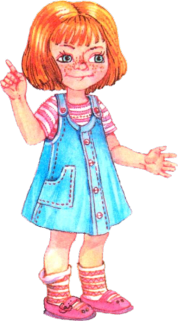 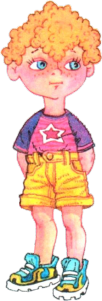 6 + 1 = 7
1 + 6 = 7
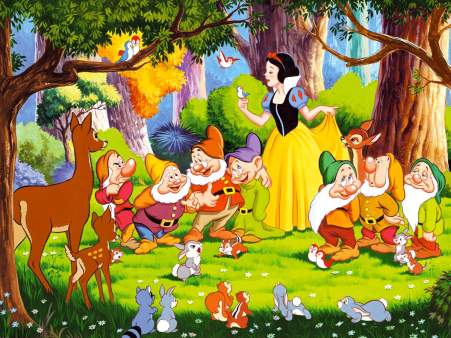 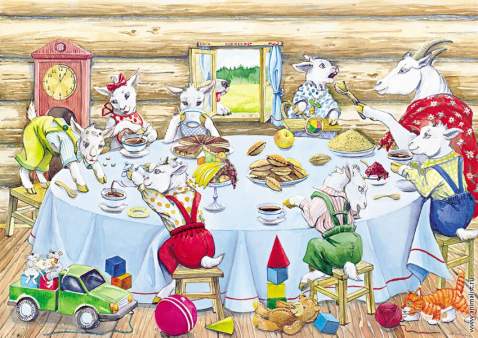 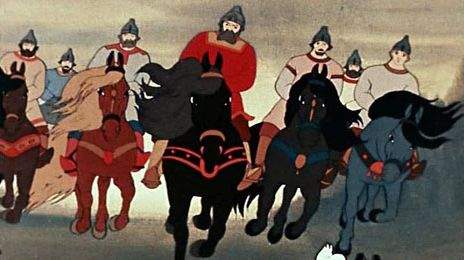 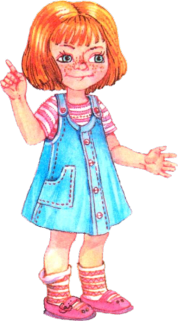 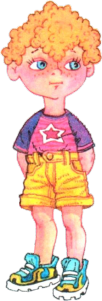 Валентин Катаев «Цветик - семицветик»
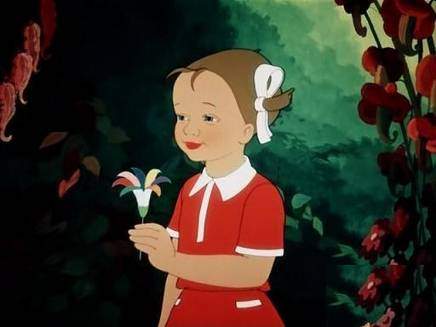 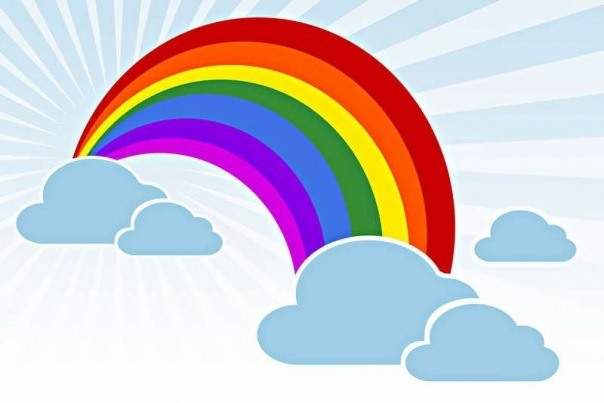 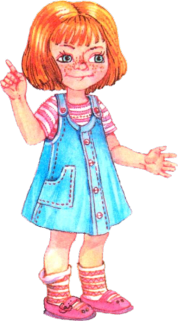 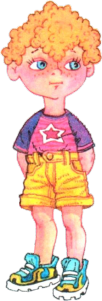 КРАСНЫЙ
КАЖДЫЙ
ОРАНЖЕВЫЙ
ОХОТНИК
ЖЕЛТЫЙ
ЖЕЛАЕТ
ЗЕЛЁНЫЙ
ЗНАТЬ,
ГОЛУБОЙ
ГДЕ
СИНИЙ
СИДИТ
ФИОЛЕТОВЫЙ
ФАЗАН
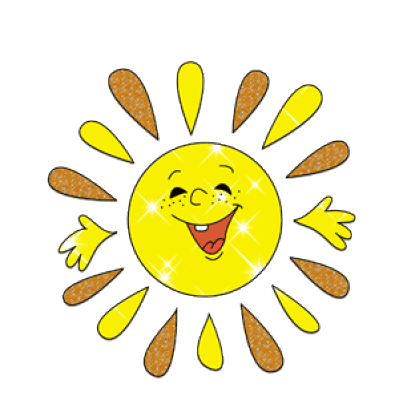 МОЛОДЦЫ !
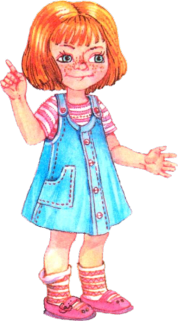 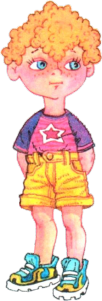